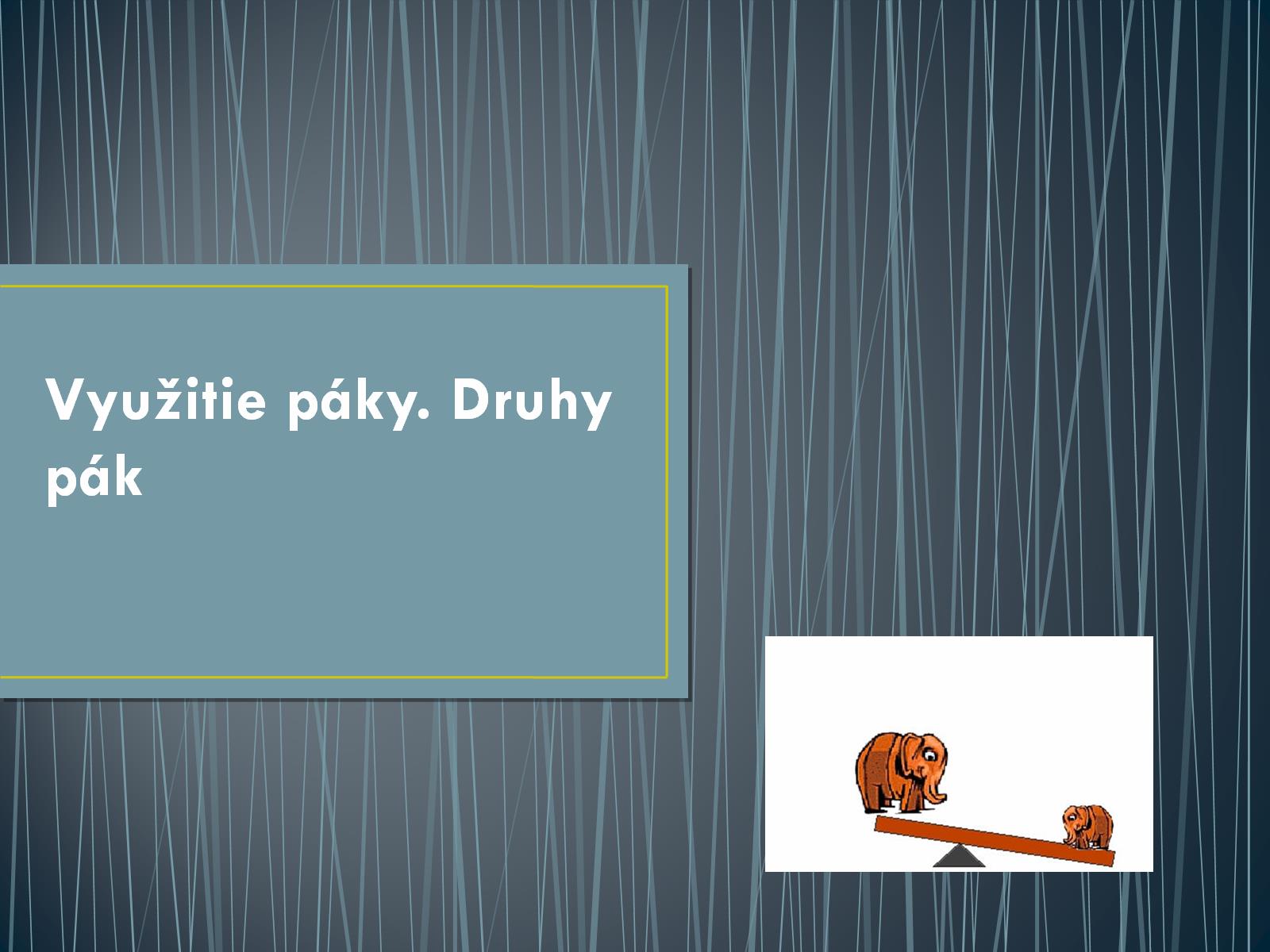 Využitie páky. Druhy pák
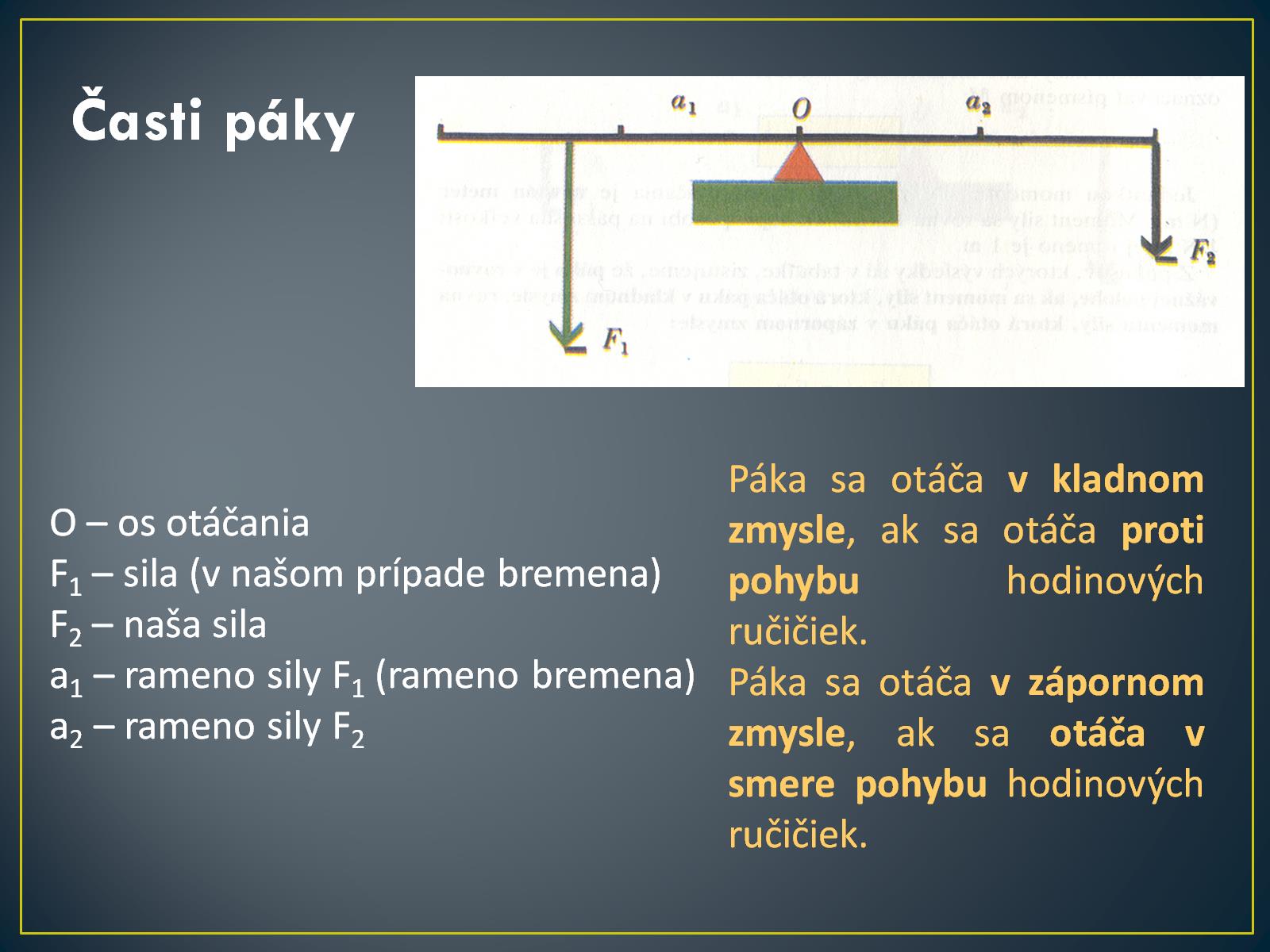 Časti páky
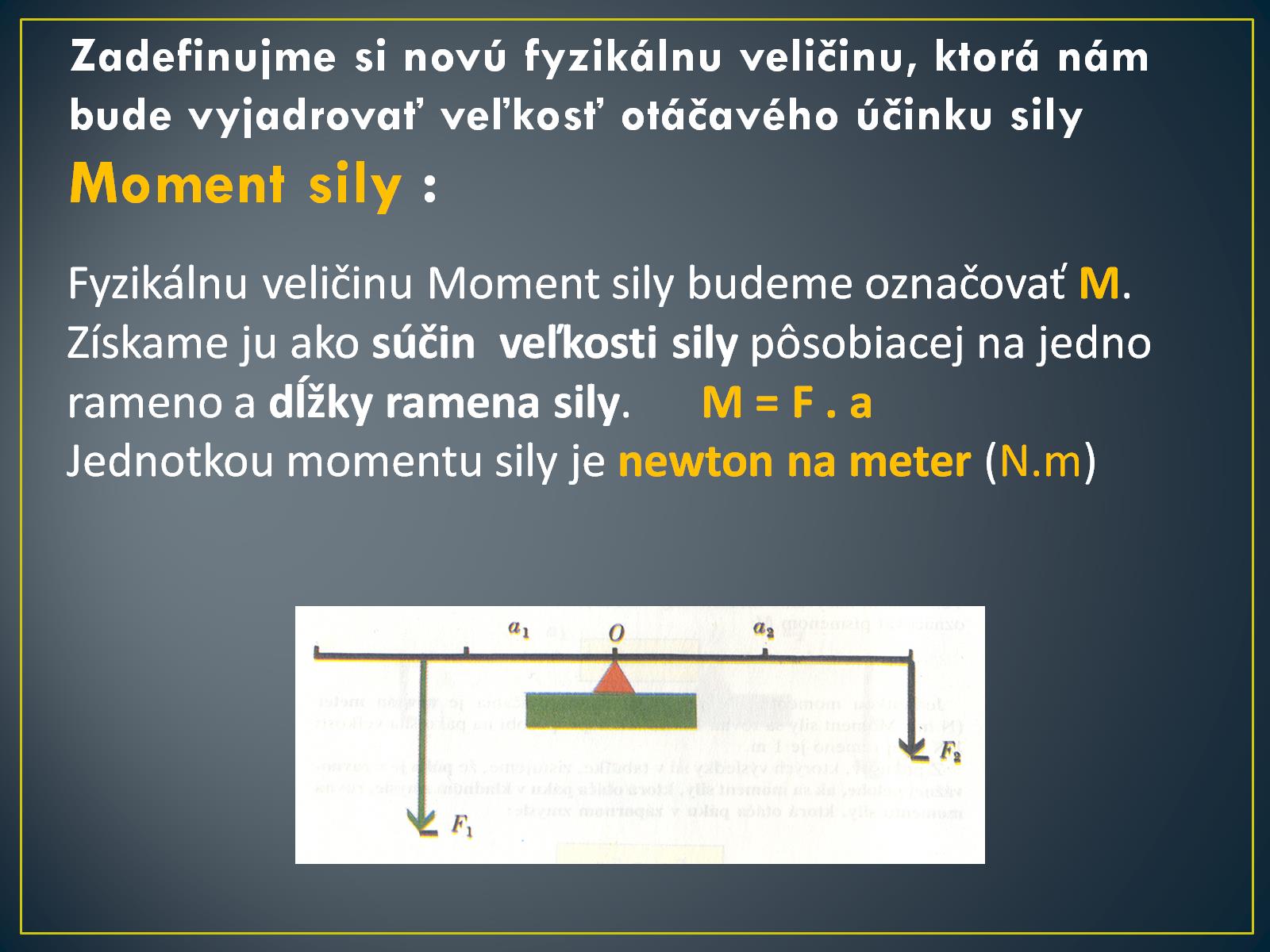 Zadefinujme si novú fyzikálnu veličinu, ktorá nám bude vyjadrovať veľkosť otáčavého účinku sily Moment sily :
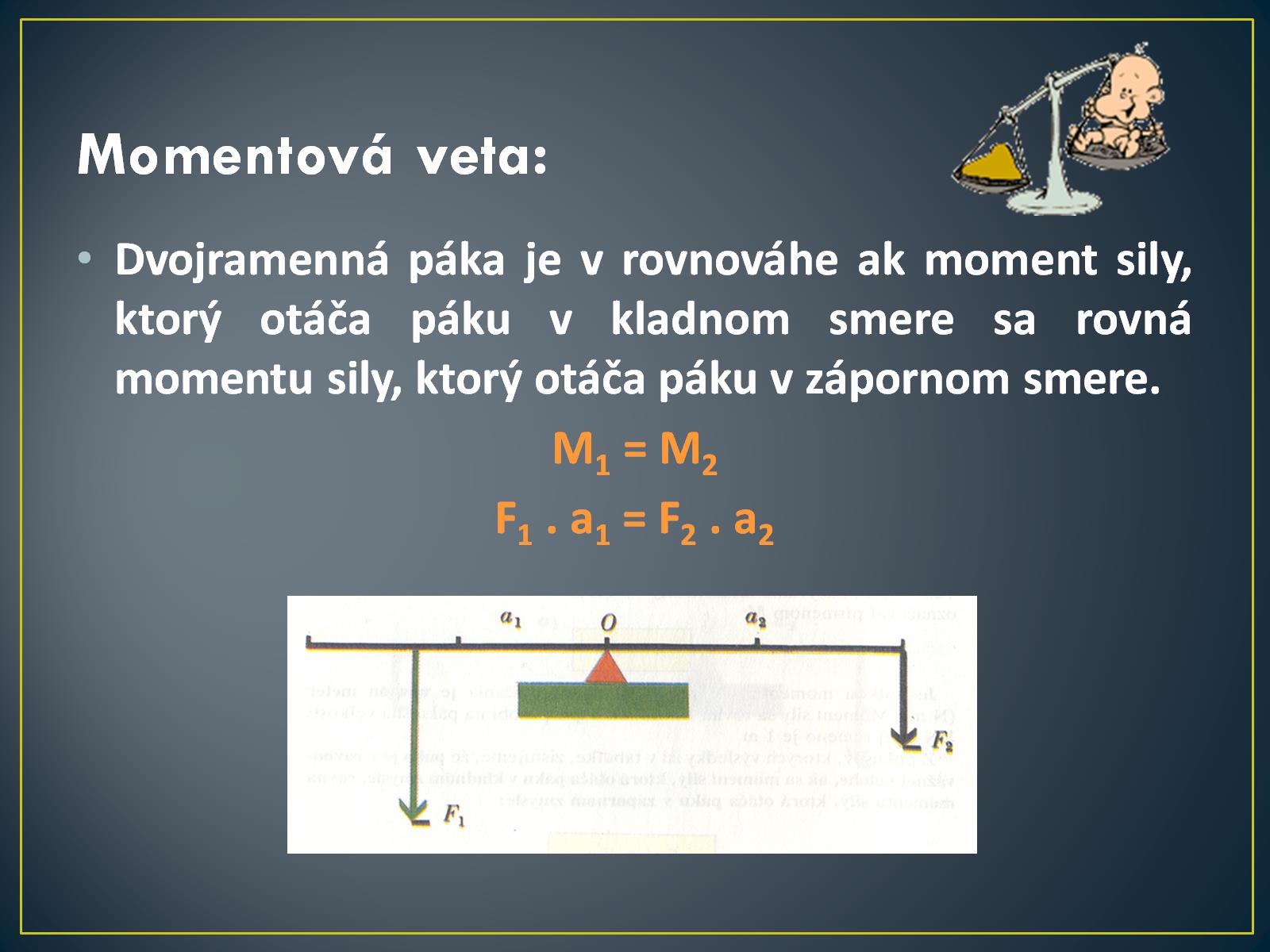 Momentová veta:
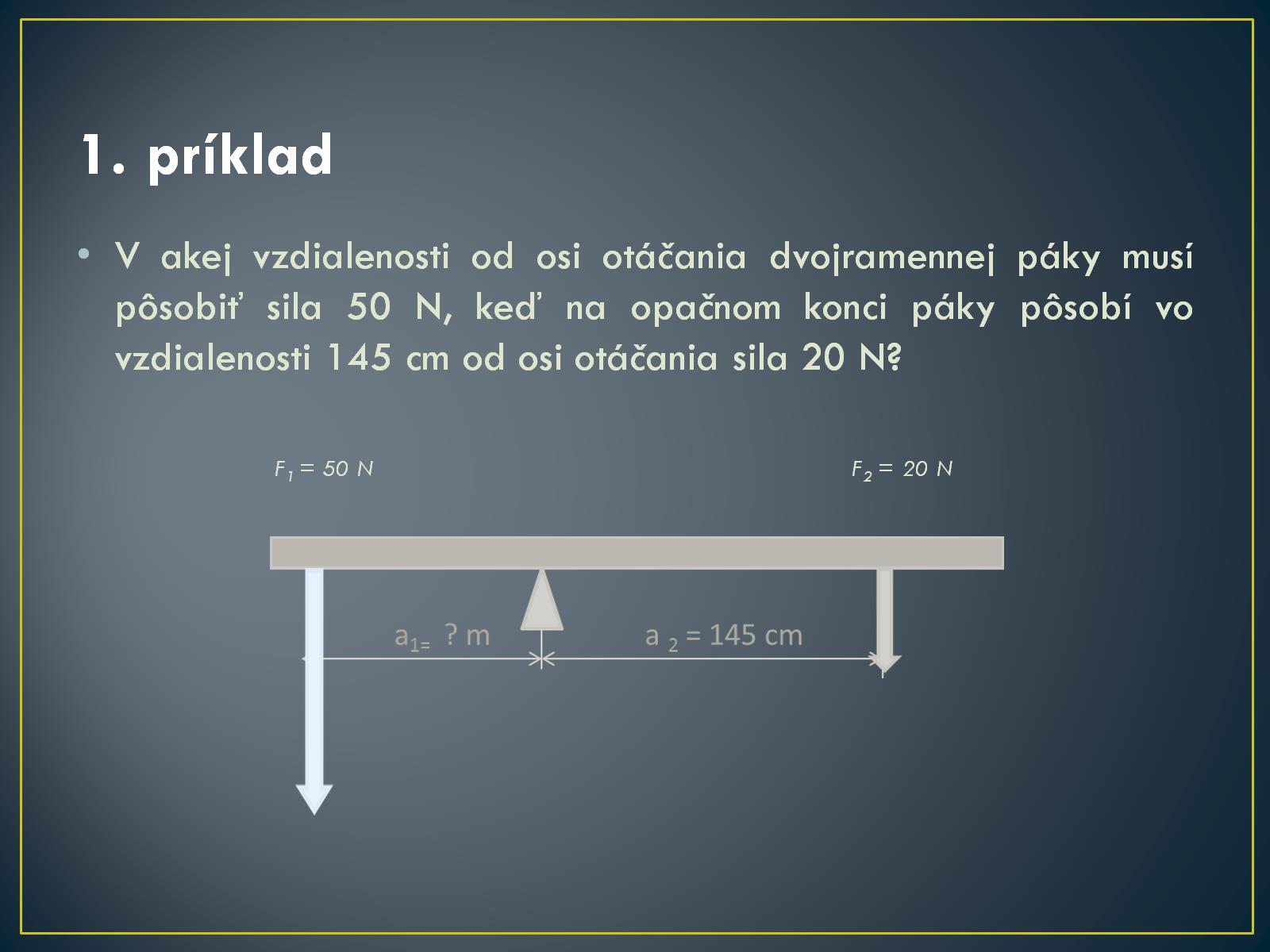 1. príklad
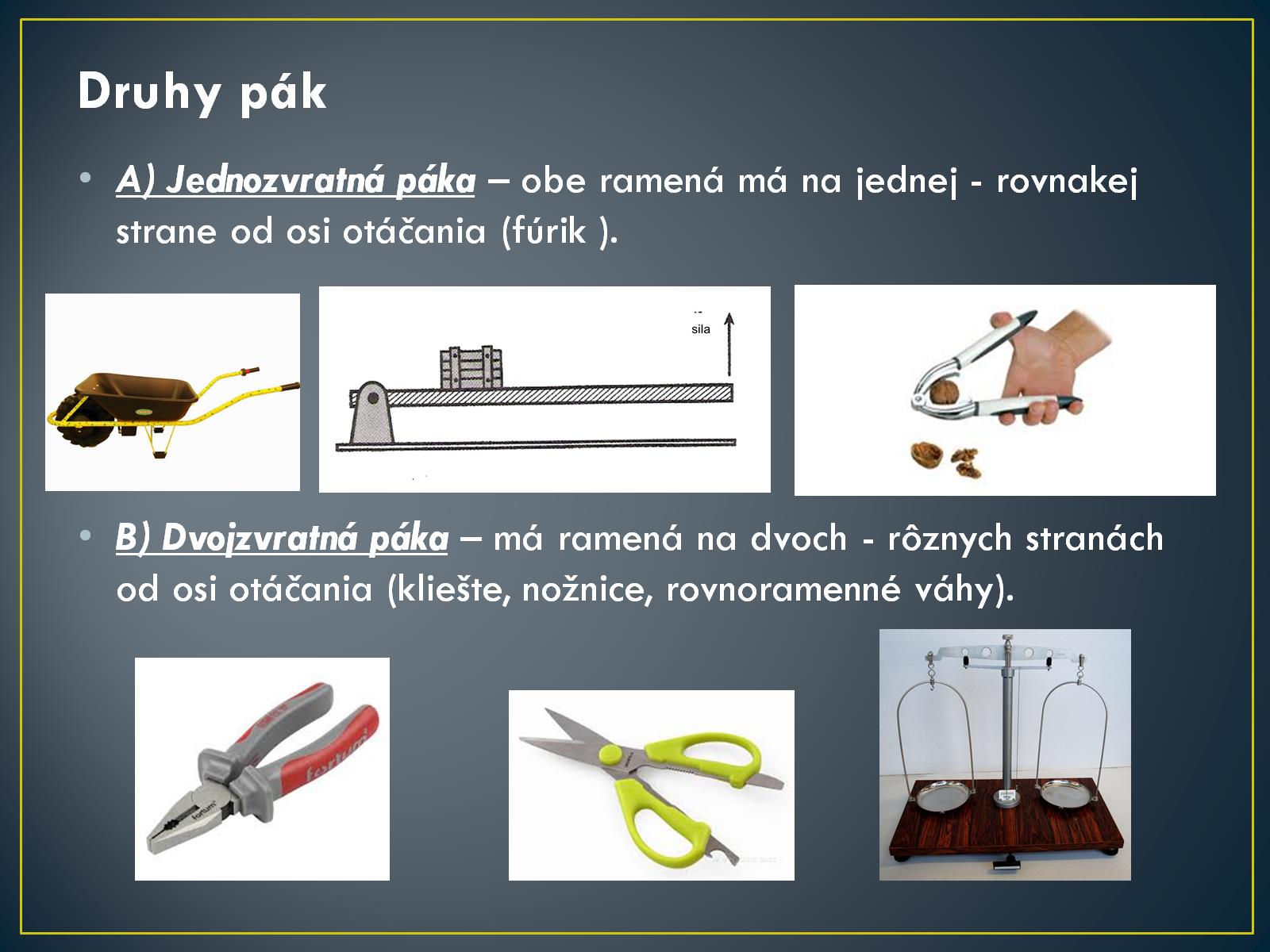 Druhy pák
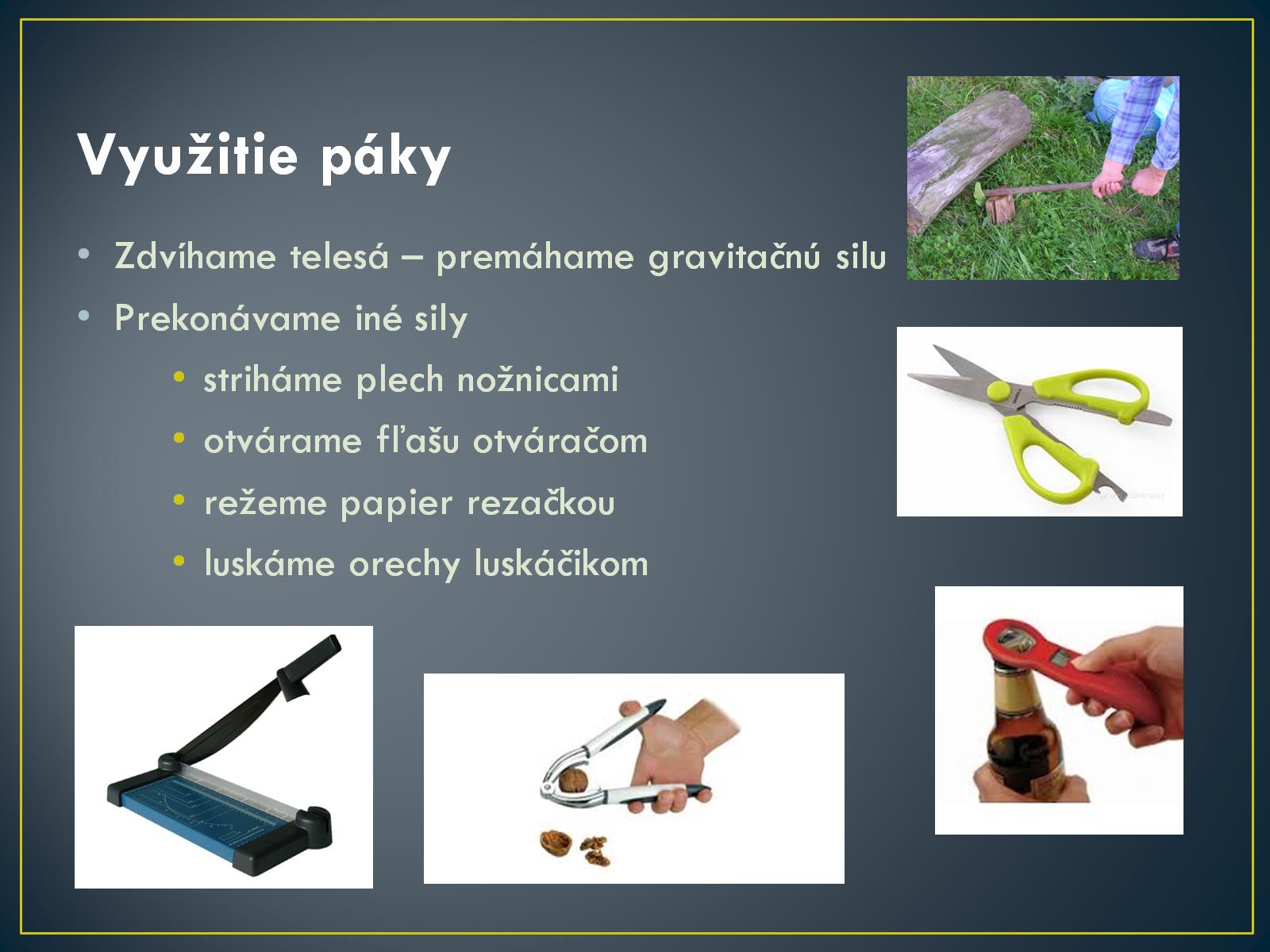 Využitie páky